Ōritetanga – Tertiary Success for Everyone
Pūhoro STEM Academy

7 August 2019
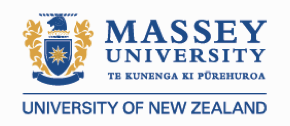 He waka eke noa - 
Our Framework
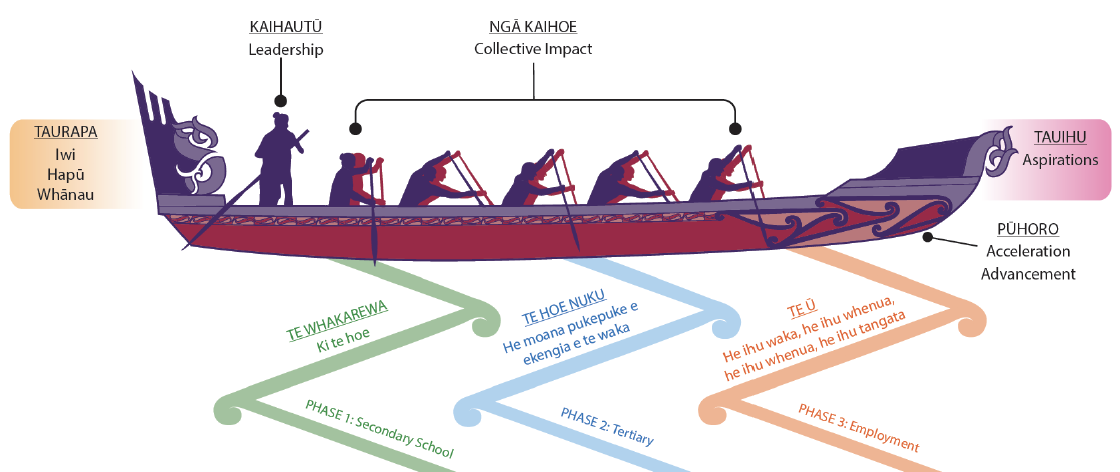 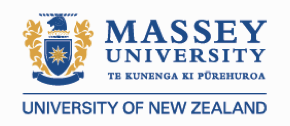 Our Tauira
Affiliating to 
68iwi throughout Aotearoa
630registered students from four regions
Aspirations across over 
40different STEM related professions
Over 
2500registered whānau members
Transitions
14%will study a business qualification
11%went into apprenticeships and NZDF (all STEM)
87%transition to tertiary (at degree level) in 2018
66%of this cohort were not originally on an academic pathway
68%will study STEM related qualifications
Parity Impacts
92% retained to Year 13 (incl. senior sciences)
87% entered university at degree level (67% in STEM courses)
100% of Pūhoro cohort passed more than 85% of semester 1 courses
Semester 1 Successful Course Completion rate was 94%
100% of Pūhoro cohort retained to Semester 2
Key Learnings
Whānau critical driver of success
Intensive support in secondary school (weekly mentoring and tutoring, career exposure, focus on value drivers)
Tertiary exposure over a longer period of time (from Year 11)
Sense of community both in the secondary programme and tertiary programme (Phase 2 students mentor and tutor Phase 1 students)
Contact
Naomi Manu
Founder and Director – Pūhoro STEM Academy
n.manu@massey.ac.nz
www.puhoro.co.nz 
021 742 638
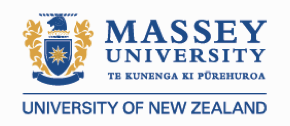